JOB HAZARD ANALYSIS FORM
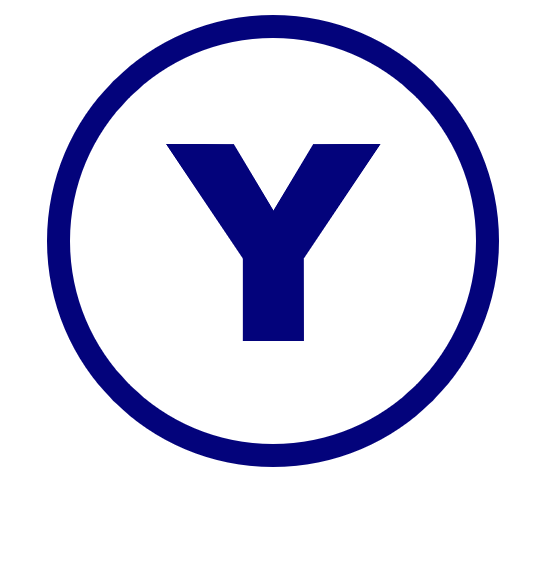 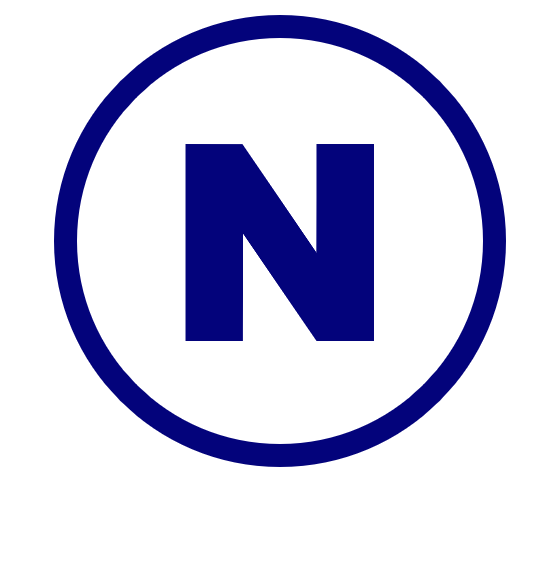 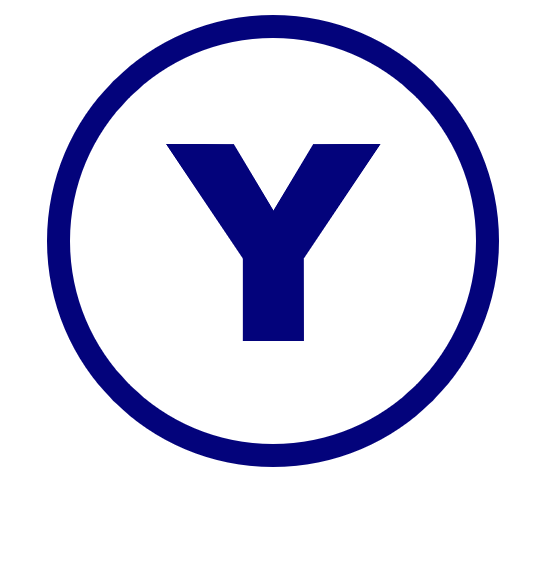 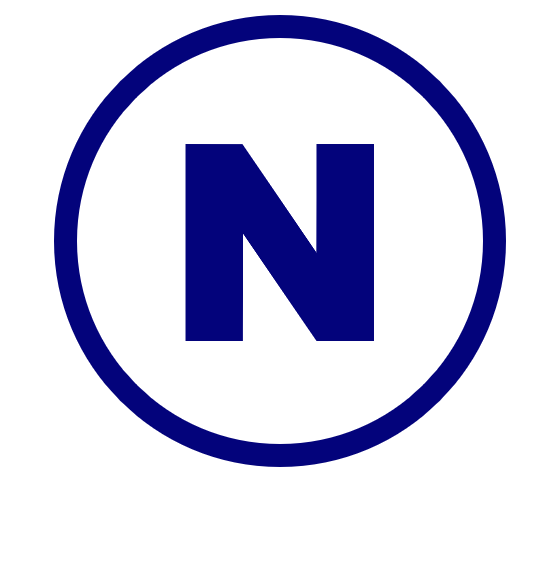 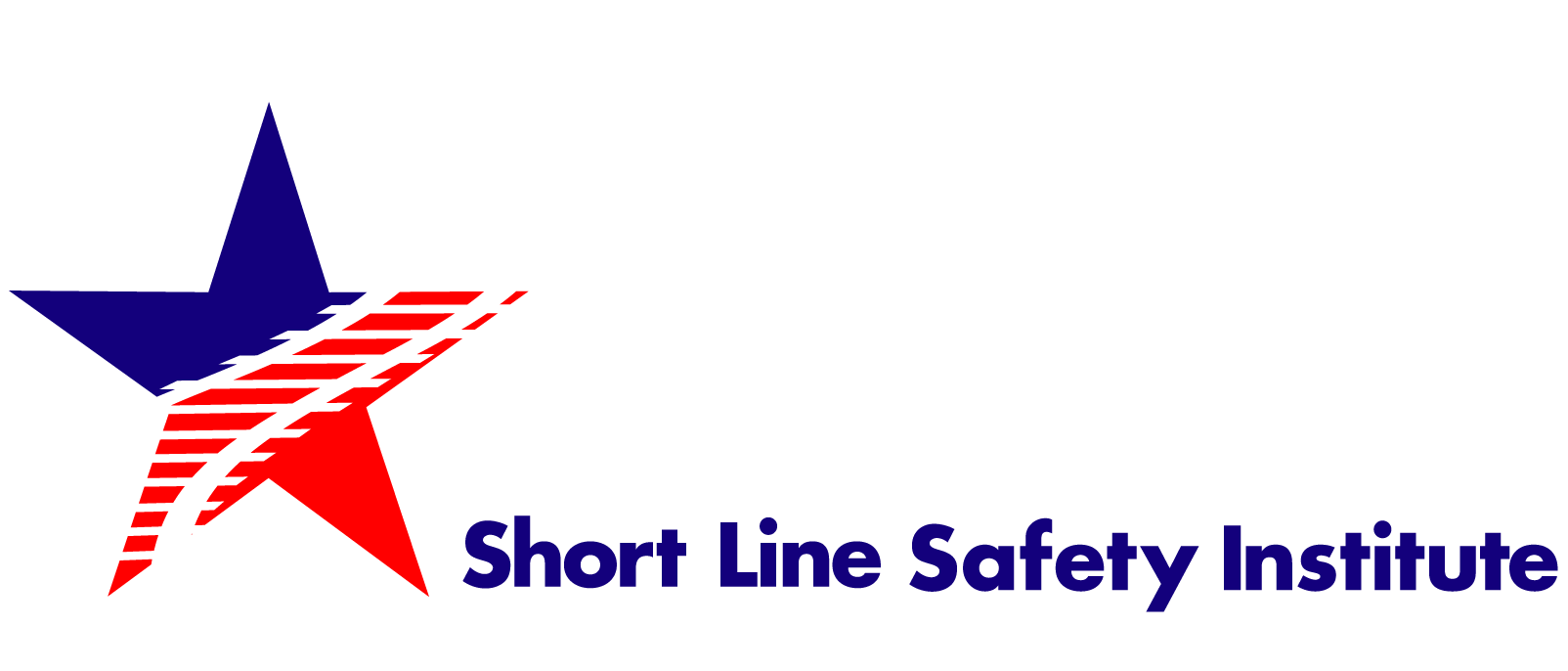 JOB HAZARD ANALYSIS FORM
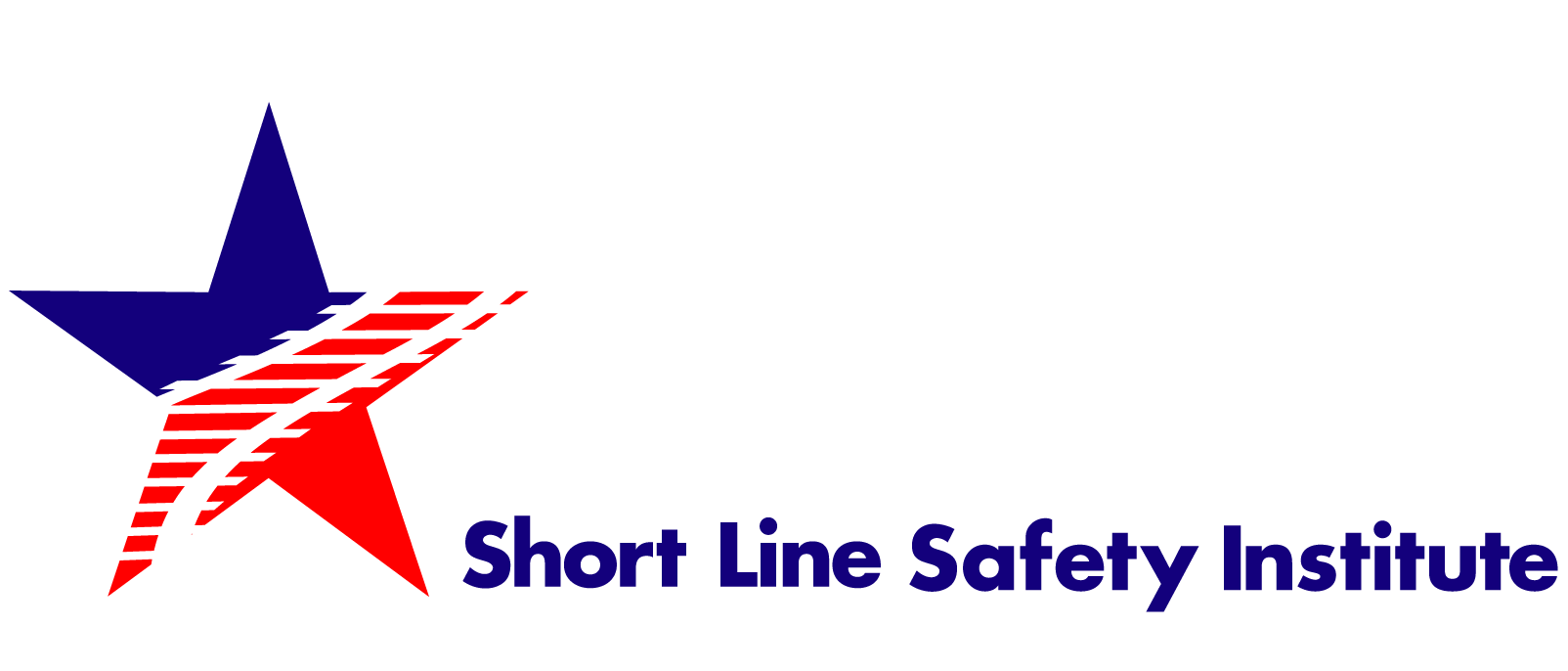 JOB HAZARD ANALYSIS FORM
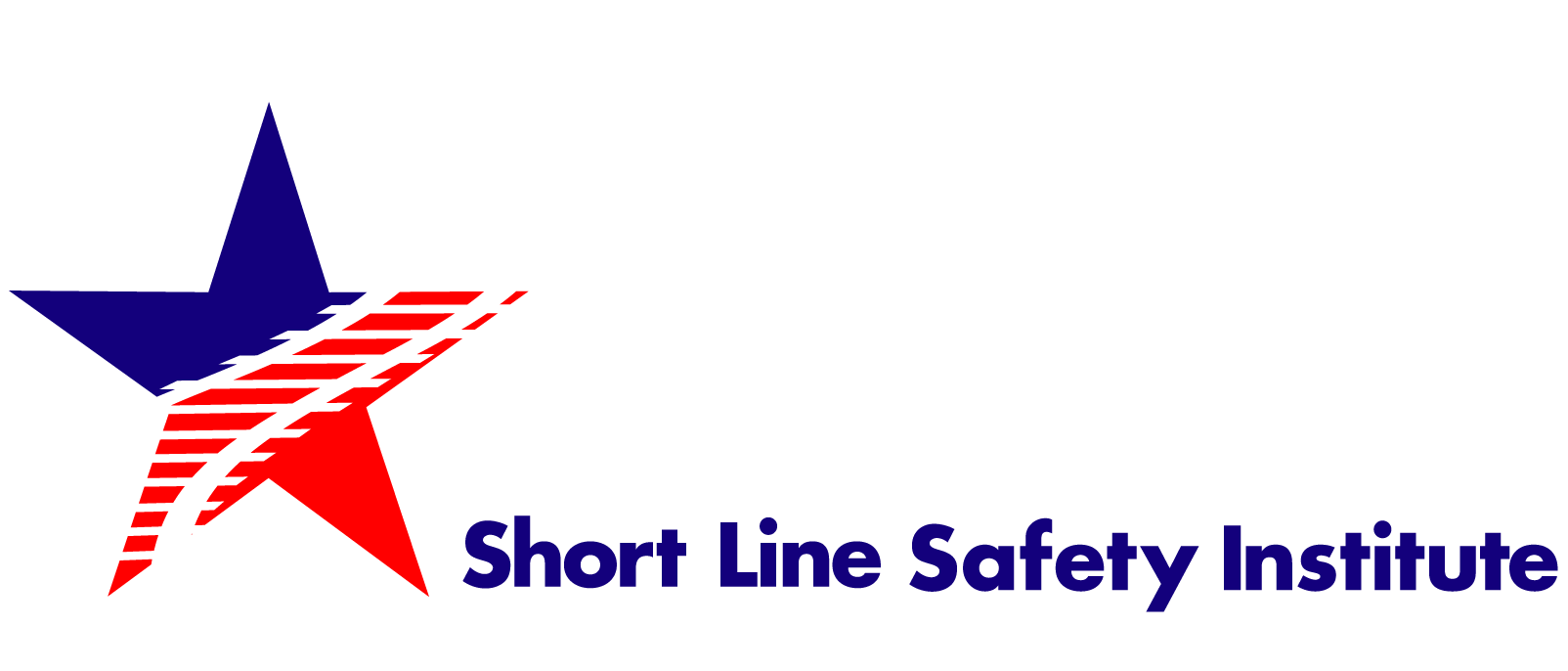